Introducción a la Programación Orientada a ObjetosSonia Rueda Herencia y Polimorfismo
IPOO 2 cuatrimestre 2019
Departamento de Ciencias e Ingeniería 
de la Computación

UNIVERSIDAD NACIONAL DEL SUR
2019
Calidad de Software
La calidad de un producto de software puede definirse como su capacidad para satisfacer los requisitos establecidos durante el desarrollo de requerimientos.
La calidad puede medirse de acuerdo a distintos factores. 
Algunos de estos factores son percibidos por el usuario o cliente. Otros factores son transparentes para el usuario o cliente, aunque por supuesto lo afectan indirectamente.
Calidad de Software
Correctitud
Un producto de software correcto actúa de acuerdo a los requerimientos especificados.
Eficiencia
Un producto de software es eficiente si tiene una baja demanda de recursos de hardware, en particular tiempo de CPU, espacio de memoria y ancho de banda.
Portabilidad
Un producto de software es portable si puede ejecutarse sobre diferentes plataforma de hardware y de software.
Calidad de Software
Simplicidad
Un producto de software es simple si es fácil de usar, su interfaz es amigable y no requiere demasiado entrenamiento ni capacitación por parte del usuario.
Robustez
Un producto de software es robusto se reacciona adecuadamente aun en circunstancias no especificadas en los requerimientos.
Legibilidad
La legibilidad está fuertemente ligada a modularización y la estructura del código. La legibilidad impacta en la reusabilidad y la extensibilidad.
Productividad de Software
Extensibilidad
Un producto de software es extensible si es fácil adaptarlo a cambios en la especificación de requerimientos. El primer requerimiento para la extensibilidad es la legibilidad.
Reusabilidad
Un módulo de software es reusable si puede utilizarse para la construcción de diferentes aplicaciones.
La herencia y el polimorfismo favorecen la productividad.
[Speaker Notes: Cuando hablamos de que es fácil de adaptar significa que pueden agregarse nuevos módulos con modificaciones mínimas sobre los anteriores. La verificación está también acotada. 

Observemos que cuando hablamos de reusabilidad no estamos hablando de la aplicación, sino de los módulos que conforman un sistema. Por ejemplo un módulo que brinde servicios para dibujar figuras geométricas puede ser usados en diferentes aplicaciones.]
Programación Orientada a Objetos
La POO mejora la calidad y la  productividad a través de los conceptos de:
 abstracción de datos y encapsulamiento, favorecen fundamentalmente la correctitud, robustez, legibilidad y reusabilidad
 herencia y polimorfismo, favorecen fundamentalmente la reusabilidad y extensibilidad
Programación Orientada a Objetos
Un sistema desarrollado en base al paradigma de programación orientada a objetos está conformado por una colección de clases vinculadas por relaciones de:
Dependencia una clase crea objetos o recibe objetos de otra clase como parámetros. 
Asociación una clase incluye atributos de clase o de instancia de otra clase. 
Herencia jerárquica una clase especializa a otra de modo que los objetos de la clase especializada son también objetos de otra clase más general.
IPOO 2 cuatrimestre 2019
Herencia
La herencia jerárquica es un mecanismo que permite organizar clases de acuerdo a relaciones de generalización-especialización. 
Una clase puede ser usada para crear instancias en ejecución, pero también para definir otras clases más específicas y especializadas. 
Cada clase que se usa para definir otra más específica se llama clase base o superclase.
Toda clase que hereda de una clase base se llama clase derivada o subclase.
IPOO 2 cuatrimestre 2019
Herencia
La herencia jerárquica se caracteriza porque cada clase puede derivar en varias clases subclases, sólo puede llegar a tener una única clase padre, aunque puede tener varios ancestros.
Las clases relacionadas por herencia pueden dibujarse como un árbol, cuya raíz es la clase más general. 
Las hojas del árbol son las clases más especializadas.  Las clases de los niveles intermedio son al mismo tiempo clases base y derivadas.
IPOO 2 cuatrimestre 2019
Herencia y abstracción
La abstracción de datos permite clasificar objetos en clases.
La herencia jerárquica aumenta el nivel de abstracción porque las clases son a su vez clasificadas a partir de un proceso de generalización o especialización. 
Los conceptos clase, abstracción de datos y encapsulamiento, NO son exclusivos de la POO.
El mecanismo de herencia aplicado al desarrollo de software, surge con la POO.
IPOO 2 cuatrimestre 2019
Herencia y Encapsulamiento
El encapsulamiento permite oscurecer los detalles de la definición de una clase, mostrando sólo aquellos elementos que permiten crear y manipular objetos.
La interfaz está constituida por todos los miembros que van a ser visibles desde otras clases. 
En Java el modificador de acceso protected establece que las clases derivadas tienen acceso a los miembros protegidos de sus clases ancestro.
Herencia y Encapsulamiento
Existen diferentes criterios referidos al nivel de encapsulamiento que debería ligar a clases vinculadas por una relación de herencia. 
Un argumento a favor de que las clases derivadas accedan a todos sus atributos, es que una instancia de una clase específica es también una instancia de las clases más generales de modo que debería poder acceder y modificar su estado interno. 
El argumento en contra es que si se modifica la implementación de la clase base, el cambio afectará a todas las clases derivadas que accedan directamente a la representación.
Redefinición y sobrecarga
Una clase derivada puede redefinir un método de una de sus clase ancestro, si  especifica el mismo nombre, número y tipo de parámetros.
Decimos que el método en la clase derivada deroga al método de la clase base.  
Una clase derivada puede sobrecargar un método de una de sus clase ancestro, si  especifica el mismo nombre, con distinto número o tipo de parámetros.
¿Qué pasa si el método se declara privado en la clase derivada?
La clase Object
Java brinda la clase predefinida Object como raíz de la jerarquía de herencia.
Es la única clase que no está relacionada con una superclase.
Todas las demás clases, explícita o implícitamente, heredan de la clase Object.
La clase Object brinda el comportamiento común a todos los objetos.
Los servicios provistos por Object van a ser redefinidos o sobrecargados por las clases derivadas para implementar comportamiento específico.
Caso de Estudio: Fábrica de juguetes
En una fábrica de juguetes parte de la producción la realizan robots. Todos los robots son responsables de recargar su energía hasta el máximo cuando queda por debajo del mínimo.
Cada robot construye un auto consumiendo 70 unidades de energía y usando 1 chásis, 4 ópticas y 4 ruedas. La vida útil es 1000 menos la cantidad de recargas realizadas.
Los robots del modelo Alfa arman un auto usando 1 óptica y 1 rueda adicional (que colocan en el interior) y arman también camiones consumiendo 80 unidades de energía y usando 6 ruedas, 6 ópticas y 1 chásis de camión. La vida útil es 5000 menos la cantidad de recargas realizadas.
Cuando un robot recibe la orden de preparar un auto o un camión asume que se controló que dispone de piezas para hacerlo.
Caso de Estudio: Fábrica de juguetes
Robot
RobotAlfa
<<atributos de clase>>
energiaMaxima : 5000
energiaMinima : 100
<<atributos de instancia>>
nroSerie:entero
energia: entero
ruedas: entero
opticas: entero
chasisA: entero
cantRecargas:entero
<<constructor>>
Robot (ns:entero)
<<comandos>>
armarAuto()
abrirCaja(caja:Caja)
recargar()
<<consultas>>
obtenerEnergia():entero
…
vidaUtil():entero
cantAutos() : entero
<<atributos de instancia>>
chasisC: entero
<<constructor>>
RobotAlfa (ns:entero)
<<comandos>>
armarAuto()
armaCamion()
abrirCaja(caja:CajaC)
<<consultas>>
vidaUtil():entero
cantAutos() : entero
cantCamiones():entero
Introducción a la Programación Orientada a Objetos
La  clase cliente solo envía mensajes a un robot si su vidaUtil es mayor a 0.
Caso de Estudio: Fábrica de juguetes
La  clase RobotAlfa especializa a la clase Robot.
Las instancias de una clase RobotAlfa son también instancias de la clase Robot, de modo que heredan sus atributos y métodos.
RobotAlfa es una subclase o clase derivada de la superclase o clase base Robot. 
Los métodos armarAuto, cantAutos y vidaUtil de la clase Robot están redefinidos en la clase RobotAlfa, que además agrega nueva funcionalidad.  
El método abrirCaja de la clase Robot está sobrecargado en la clase RobotAlfa.
Introducción a la Programación Orientada a Objetos
Caso de Estudio: Fábrica de juguetes
class Robot {
//atributos de clase
protected static final int energiaMaxima = 5000;
protected static final int energiaMinima = 100;
//atributos de instancia
  protected int nroSerie;
  protected int cantRecargas;
  protected int energia;
  protected int ruedas;
  protected int opticas;
  protected int chasisA;
Introducción a la Programación Orientada a Objetos
Caso de Estudio: Fábrica de juguetes
//Constructores
public Robot (int nro){
  nroSerie = nro;
  energia=energiaMaxima;
  ruedas = 100;
  opticas = 100;
  chasisA = 100;
}
public void recargar(){
  energia=energiaMaxima;
  cantRecargas++;
}
Introducción a la Programación Orientada a Objetos
Caso de Estudio: Fábrica de juguetes
//En Robot
public void armarAuto () {
/*Requiere que se haya controlado si hay piezas  disponibles*/
    ruedas -= 4 ; 
    opticas -=4;
    energia -= 70;
    chasisA --;
/*Controla  si es necesario recargar  energía*/
    if (energia < energiaMinima)
      this.recargar(); 
}
Introducción a la Programación Orientada a Objetos
Caso de Estudio: Fábrica de juguetes
//En Robot
public void abrirCaja (Caja caja) {
/*Aumenta sus cantidades según las de la caja. Requiere que se vacíe la caja después de que el robot la abra*/
  ruedas += caja.obtenerRuedas();
  opticas += caja.obtenerOpticas();
  chasisA += caja.obtenerChasisA();
  energia -= 50;
/*Controla  si es necesario recargar energía*/
 if (energia < energiaMinima)
    this.recargar();
 caja.vaciar();
}
Introducción a la Programación Orientada a Objetos
Caso de Estudio: Fábrica de juguetes
//Consultas
public int obtenerNroSerie(){
  return nroSerie;}
public int obtenerEnergia(){
  return energia;}
public int obtenerRuedas(){
  return ruedas;}
public int obtenerOpticas(){
  return opticas;}
public int obtenerChasisA(){
  return chasisA;}
}
Introducción a la Programación Orientada a Objetos
Caso de Estudio: Fábrica de juguetes
//En Robot
public int vidaUtil(){
 return 1000-cantRecargas;
}
Introducción a la Programación Orientada a Objetos
Caso de Estudio: Fábrica de juguetes
//En Robot
public int cantAutos(){
/*Calcula la cantidad de autos según las piezas, no considera la energía requerida*/
int n;
if (ruedas/4 < opticas/4)
  if (ruedas/4 < chasisA)
    n = (int) ruedas/4;
  else n = chasisA;
else
 if (opticas/4 < chasisA)
    n = (int) opticas/4;
  else n = chasisA;
return n;
}
Introducción a la Programación Orientada a Objetos
Caso de Estudio: Fábrica de juguetes
class RobotAlfa extends Robot {
//atributos de instancia
  protected int chasisC;
//Constructores
public RobotAlfa (int nro){
  super(nro);
  chasisC = 100;
}
Introducción a la Programación Orientada a Objetos
El estado interno de cada instancia de RobotAlfa mantendrá los atributos de cualquier objeto de clase Robot más los específicos de RobotAlfa.
Caso de Estudio: Fábrica de juguetes
//En RobotAlfa
public void armarAuto () {
/*Requiere que se haya controlado si hay piezas  disponibles*/
    super.armarAuto();
    ruedas -= 1 ; 
    opticas -=1;
}
Introducción a la Programación Orientada a Objetos
El método armarAuto de la clase Robot queda derogado para las instancias de la clase RobotAlfa.
Caso de Estudio: Fábrica de juguetes
//En RobotAlfa
public void abrirCaja (CajaC caja) {
/*Aumenta sus cantidades según las de la caja. Requiere que se vacíe la caja después de que el robot la abra*/
  ruedas += caja.obtenerRuedas();
  opticas += caja.obtenerOpticas();
  chasisA += caja.obtenerChasisA();
  chasisC += caja.obtenerChasisC();
  energia -= 50;
/*Controla  si es necesario recargar energía*/
 if (energia < energiaMinima)
    this.recargar();
 caja.vaciar();
}
Introducción a la Programación Orientada a Objetos
El comando está sobrecargado, tiene una signatura distinta que el método definido en Robot.
Caso de Estudio: Fábrica de juguetes
//En RobotAlfa
public void armarCamion () {
/*Requiere que se haya controlado si hay piezas  disponibles*/
    ruedas -= 6 ; 
    opticas -=6;
    energia -= 80;
    chasisC --;
/*Controla  si es necesario recargar  energía*/
    if (energia < energiaMinima)
      this.recargar(); 
}
Introducción a la Programación Orientada a Objetos
El método armarCambion es específico de la clase RobotAlfa.
Caso de Estudio: Fábrica de juguetes
//En RobotAlfa
public int vidaUtil(){
 return 5000-cantRecargas;
}
Introducción a la Programación Orientada a Objetos
El método vidaUtil queda redefinido en la clase RobotAlfa.
Caso de Estudio: Fábrica de juguetes
//En RobotAlfa
public int cantAutos(){
/*Calcula la cantidad de autos según las piezas, no considera la energía requerida*/
int n;
if (ruedas/5 < opticas/5)
  if (ruedas/5 < chasisA)
    n = (int) ruedas/5;
  else n = chasisA;
else
 if (ruedas/5 < chasisA)
    n = (int) opticas/5;
  else n = chasisA;
return n;
}
Introducción a la Programación Orientada a Objetos
Caso de Estudio: Fábrica de juguetes
//En RobotAlfa
public int cantCamiones(){
/*Calcula la cantidad de autos según las piezas, no considera la energía requerida*/
int n;
if (ruedas/6 < opticas/6)
  if (ruedas/6 < chasisC)
    n = (int) ruedas/6;
  else n = chasisC;
else
 if (ruedas/6 < chasisC)
    n = (int) opticas/6;
  else n = chasisC;
return n;
}
Introducción a la Programación Orientada a Objetos
Caso de Estudio: Fábrica de juguetes
//En Robot
public int vidaUtil(){
 return 1000-cantRecargas;
}
Introducción a la Programación Orientada a Objetos
//En RobotAlfa
public int vidaUtil(){
 return 5000-cantRecargas;
}
Un método derogado o redefinido conserva la signatura de la clase base, esto es tiene exactamente el mismo nombre y el mismo número y tipo de parámetros y el mismo tipo de resultado.
Caso de Estudio: Fábrica de juguetes
//En Robot
public void armarAuto () {
/*Requiere que se haya controlado si hay piezas  disponibles*/
    ruedas -= 4 ; 
    opticas -=4;
    energia -= 70;
    chasisA --;
/*Controla  si es necesario recargar  energía*/
    if (energia < energiaMinima)
      this.recargar();            }
Introducción a la Programación Orientada a Objetos
//En RobotAlfa
public void armarAuto () {
/*Requiere que se haya controlado si hay piezas  disponibles*/
    super.armarAuto();
    ruedas -= 1 ; 
    opticas -=1;                  }
Caso de Estudio: Fábrica de juguetes
Dada la siguiente declaración:
Robot rob;
Introducción a la Programación Orientada a Objetos
La variable rob se dice polimórfica porque puede referenciar a objetos de su propia clase o de cualquier clase derivada.
Caso de Estudio: Fábrica de juguetes
Robot rob;
rob= new RobotAlfa (123) ;
Introducción a la Programación Orientada a Objetos
La asignación es polimórfica, una variable declarada de una clase queda ligada a un objeto de una clase derivada.
Caso de Estudio: Fábrica de juguetes
Robot rob;
rob= new RobotAlfa (123) ;
if (rob.cantAutos()>1)
  rob.armarAuto();
Introducción a la Programación Orientada a Objetos
Cuando el método está redefinido, ligadura de código es dinámica, la clase del objeto determina qué método se ejecuta en respuesta a cada mensaje.
Caso de Estudio: Fábrica de juguetes
Robot rob;
rob= new RobotAlfa (123) ;
if (rob.cantCamiones()>1)
  rob.armarCamion();
ERROR
ERROR
Introducción a la Programación Orientada a Objetos
El chequeo de tipos es estático, la declaración de la variable determina qué mensajes se pueden enviar.
Caso de Estudio: Fábrica de juguetes
Robot rob = new Robot (123);
RobotAlfa bob1,bob2;
ERROR
bob1= new Robot (124) ;
bob2 = rob;
ERROR
Introducción a la Programación Orientada a Objetos
El chequeo de tipos también rechaza una asignación en la cual el tipo de la variable a la izquierda de la asignación es más específico que el tipo de la derecha.
Caso de Estudio: Fábrica de juguetes
Robot rob;
rob= new Robot (123) ;
Caja caja = new Caja();
rob.abrirCaja(caja);
Introducción a la Programación Orientada a Objetos
El mensaje se liga al método definido en Robot.
Caso de Estudio: Fábrica de juguetes
RobotAlfa bob;
bob= new RobotAlfa (123) ;
CajaC caja = new CajaC();
bob.abrirCaja(caja);
Introducción a la Programación Orientada a Objetos
El mensaje se liga al método definido en RobotAlfa.
Caso de Estudio: Fábrica de juguetes
Robot rob;
rob= new RobotAlfa (123) ;
Caja caja = new Caja();
rob.abrirCaja(caja);
Introducción a la Programación Orientada a Objetos
El mensaje se liga al método definido en Robot.
Como el método abrirCaja está sobrecargado la ligadura entre el mensaje y el método es estática.
Caso de Estudio: Fábrica de juguetes
Robot rob;
rob= new RobotAlfa (123) ;
CajaC caja = new CajaC();
rob.abrirCaja(caja);
ERROR
Introducción a la Programación Orientada a Objetos
Como el método está sobrecargado la ligadura entre el mensaje y el método es estática.
Caso de Estudio: Fábrica de juguetes
Cada robot está asignado a uno o más sectores.
Algunos sectores pueden no tener asignado un robot. 
El conjunto de sectores pueden mantenerse en un arreglo en el  cual cada componente representa a un sector y puede mantener una referencia nula o estar ligado a un robot.
Caso de Estudio: Fábrica de juguetes
Inicialmente todas las componentes del arreglo mantienen referencias nulas.
Cada vez que se asigna un robot a un sector,  se liga un objeto a una componente del arreglo
Cada vez que se retira un robot de un sector, se asigna nulo a una componente del arreglo.
En todo momento puede procesarse el arreglo. Por ejemplo para calcular cuántos robots pueden preparar más de cierta cantidad de autos con las piezas disponibles.
Introducción a la Programación Orientada a Objetos
Caso de Estudio: Fábrica de juguetes
La clase SectoresFabrica encapsula entonces un arreglo de objetos de clase Robot y brinda servicios para:
asignar un Robot r en un sector s, requiere que s represente un sector de la fábrica. 
asignar un Robot r en un sector libre, requiere que haya al menos un sector libre
desasignar un Robot r de todos los sectores a los que está asignado
desasignar el Robot de un sector s, requiere que s represente un sector de la fábrica.
Introducción a la Programación Orientada a Objetos
Caso de Estudio: Fábrica de juguetes
La clase SectoresFabrica encapsula entonces un arreglo de objetos de clase Robot y brinda servicios para:
asignar un Robot r en un sector s, requiere que s represente un sector de la fábrica. 
asignar un Robot r en un sector libre, requiere que haya al menos un sector libre
desasignar un Robot r de todos los sectores a los que está asignado
desasignar el Robot de un sector s, requiere que s represente un sector de la fábrica.
Introducción a la Programación Orientada a Objetos
Caso de Estudio: Fábrica de juguetes
Decidir si algún sector tiene asignado un robot con la misma identidad que un robot dado.
Recuperar el Robot asignado a un sector s, requiere que s represente un sector de la fábrica. 
Calcular la cantidad de sectores de la fábrica, esto es, la cantidad de componentes del arreglo.
Calcular cuántos sectores tienen asignado un robot, esto es, cuántas referencias del arreglo están ligadas. 
Decidir si todos los sectores tienen asignado un robot, es decir, todas las componentes del arreglo están ligadas. 
Contar la cantidad de sectores asignados a robots con piezas para armar más de a autos.
Introducción a la Programación Orientada a Objetos
Caso de Estudio: Fábrica de juguetes
Caja
Introducción a la Programación Orientada a Objetos
SectoresFabrica
Robot
RobotAlfa
CajaC
Caso de Estudio: Fábrica de juguetes
SectoresFabrica
Robot
<<atributos de clase>>
energiaMaxima : 5000
energiaMinima : 100
<<atributos de instancia>>
nroSerie:entero
energia: entero
ruedas: entero
opticas: entero
chasisA: entero
cantRecargas:entero
T [] Robot
<<constructores>>
SectoresFabrica (max : entero)
<<comandos>>
asignar  (r :Robot,s:entero)
asignar  (r:Robot)
desasignar (s : entero)
desasignar (r : Robot)
Caso de Estudio: Fábrica de juguetes
class SectoresFabrica {
   private Robot[] T;

//Constructor
public SectoresFabrica(int max) {
/*Crea un arreglo con max elementos, cada elemento representa un sector de la fábrica*/
	T= new Robot [max];
}
...		
}
Introducción a la Programación Orientada a Objetos
La variable T mantiene una referencia a un arreglo de variables polimórficas.
Caso de Estudio: Fábrica de juguetes
//Comandos
public void asignar (Robot r) {
/*Busca el primer sector libre y asigna el robot r al sector. Requiere que haya un sector libre*/
  int i = 0;
  while (T[i] != null) 
    i++; 
  T[i] = r;
}
Introducción a la Programación Orientada a Objetos
El comando asignar es un método polimórfico, recibe como parámetro a una variable polimórfica. 
Es decir, r puede estar ligado a un objeto de clase Robot o a un objeto de clase RobotAlfa, en cualquier caso es una instancia de Robot.
Caso de Estudio: Fábrica de juguetes
public void asignar (Robot r, int s) {
/*Asigna el robot r al sector s. Requiere 0<=s<cantSectores() */
  T[s] = r;   
}
Introducción a la Programación Orientada a Objetos
Si no se cumple el requerimiento, se produce un error de ejecución, la terminación va a ser anormal.
Si el sector ya tenía un robot asignado, implícitamente queda eliminado al asignarse un nuevo robot, probablemente sea un error de aplicación, aunque el diseñador no lo especificó como una responsabilidad.
Observemos que los errores de compilación son los más sencillos de detectar y corregir.
Caso de Estudio: Fábrica de juguetes
public void desasignar(int s) {
/*Elimina la asignación del robot r del sector s. Requiere 0<=s<cantSectores()*/
  T[s] = null;   
}
Introducción a la Programación Orientada a Objetos
Si no se cumple el requerimiento la terminación va a ser anormal.
Si el sector no tenía un robot asignado no se produce ningún cambio.
Caso de Estudio: Fábrica de juguetes
public void desasignar(Robot r) {
/*Elimina la asignación del robot r de todos los sectores a los que está asignado*/
int i = 0; 
while (i < cantSectores()){
    if (T[i] ==r) 
      T[i] = null;
    i++; 
  }
}
Introducción a la Programación Orientada a Objetos
Busca todos los sectores que tengan asignado un robot con la misma identidad que r.
Caso de Estudio: Fábrica de juguetes
public int cantSectores(){
  return T.length;
}
public int cantSectoresOcupados (){
  int i = 0; int cant = 0;
  while (i < cantSectores()){
    if (T[i]!=null) cant++;
    i++; 
  }
  return cant;
}
Introducción a la Programación Orientada a Objetos
Caso de Estudio: Fábrica de juguetes
public boolean todosOcupados (){
  int i = 0; boolean hayNulo= false;
  while (i<cantSectores() && !hayNulo ){
    hayNulo = T[i]==null;
    i++; 
  }
  return !hayNulo;
}
Introducción a la Programación Orientada a Objetos
Algunos sectores pueden estar ocupados por objetos de clase Robot y otros por objetos de clase RobotAlfa, que también son instancias de Robot.
Caso de Estudio: Fábrica de juguetes
public boolean estaRobot (Robot r){
/* Decide si algún sector tiene asignado un robot con la misma identidad que r */
  int i = 0; boolean esta = false;
  while (i < cantSectores() && !esta ){
    esta = T[i] == r ;
    i++; 
  }
  return esta;
}
Introducción a la Programación Orientada a Objetos
Busca un sector que tenga asignado un robot con la misma identidad que r. 
Observemos que si r es nulo y hay un sector libre retorna true.
Caso de Estudio: Fábrica de juguetes
public boolean existeSector (int s){
   return s>= 0 & s< cantSectores();
}
Introducción a la Programación Orientada a Objetos
public Robot robotSector (int s){
/*Retorna el Robot en un sector s, requiere 0<=s<cantSectores()*/
  return T[s];
}
Caso de Estudio: Fábrica de juguetes
public int cantMasAutos(int a){
/*Cuenta la cantidad de sectores asignados a robots que pueden armar más de a autos*/
  int cont =0;
  for (int i=0;i<cantSectores();i++)
   if (T[i] != null)
     if(T[i].cantAutos() > a)
       cont++;

  return cont;
}
Introducción a la Programación Orientada a Objetos
T[i] es una variable polimórfica.
El mensaje cantAutos() se liga al método definido en la clase del objeto referenciado por T[i].
Caso de Estudio: Fábrica de juguetes
class Fabrica{
public static void main (String a[]){
  SectoresFabrica sf = new 	SectoresFabrica (10); 
  Robot r1,r2,r3;
  r1 = new Robot (123);
  r2 = new RobotAlfa (111);
  r3 = new Robot (89); 
  sf.asignar(r3,1);
  sf.asignar(r2,3);  
  sf.asignar(r3,8);
  sf.asignar(r3);
  sf.asignar(r2,9);
  sf.asignar(r3);
  sf.asignar(r1);}
}
Introducción a la Programación Orientada a Objetos
r1  r2  r3
:SectoresFabrica
:Robot
sf
89
T
100
100
100
100
0
:RobotAlfa
111
5000
100
100
100
100
0
:Robot
123
100
10
100
100
100
0
Polimorfismo
El concepto de polimorfismo es central en la programación orientada a objetos.
Polimorfismo significa muchas formas y en ciencias de la computación en particular se refiere a “la capacidad de asociar diferentes definiciones a un mismo nombre, de modo que el contexto determine cuál corresponde usar”.
En el contexto de la programación orientada a objetos el polimorfismo está relacionado con variables, asignaciones y métodos.
Polimorfismo en Java
Una variable polimórfica puede quedar asociada a objetos de diferentes clases.
Una asignación polimórfica liga un objeto de una clase a una variable declarada de otra clase
Un método polimórfico incluye una o más variables polimórficas como parámetro.
Tipo Estático y Dinámico
Dado que una variable puede estar asociada a objetos de diferentes tipos, distinguiremos entre:
 El tipo estático de una variable, es el tipo que aparece en la declaración.
 El tipo dinámico de una variable se determina en ejecución y corresponde a la clase a la que corresponde el objeto referenciado.
El tipo estático de una variable determina el conjunto de tipos dinámicos a los que puede quedar asociada y los mensajes que puede recibir.
Tipo Estático y Dinámico
Alfa
Beta
Delta
Tipo Estático y Dinámico
Alfa v0 = new Beta(…);
Beta v1 = new Delta(…);
Delta v2 = new Delta(…);
Alfa v3 = new Delta(…);
Asignación polimórfica
Una asignación polimórfica liga un objeto de una clase a una variable declarada de otra clase.
Alfa w0;
Beta w1 = new Beta (…);
Delta w2 = new Delta(…);
Son válidas las siguientes asignaciones polimórficas:
w0 = w1;
w0 = w2;
w1 = w2;
w0 = new Beta(…);
w0 = new Delta(…);
w1 = new Delta(…);
Método polimórfico
El pasaje de parámetros puede involucrar una asignación polimórfica:
Beta v1 = new Beta();
Delta v2 = new Delta();
El método definido en la clase Beta como:
public boolean p( Beta  e ) 
{ … }
Puede usarse con un argumento de clase Delta:
v1.p ( v2 );
Ligadura dinámica de código
La ligadura dinámica de código es la vinculación en ejecución de un mensaje con un método.
Polimorfismo, redefinición de métodos y ligadura dinámica de código son conceptos fuertemente ligados. 
La posibilidad de que una variable pueda referenciar a objetos de diferentes clases y de que existan varias definiciones para una misma signatura, brinda flexibilidad al lenguaje siempre que además exista ligadura dinámica de código.
Tipo Estático y Dinámico
Alfa
Beta
Delta
Ligadura dinámica de código
Alfa v1 = new Alfa(…);
Alfa v2 = new Beta(…);
Alfa v3 = new Delta(…);
p(int x) q(int x)
r(int x)
Alfa
q(int x)
s(int y)
Beta
q(int x)
r(int x)
s(String x)
Delta
Ligadura dinámica de código
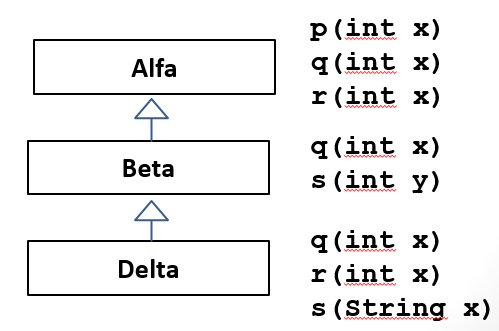 Alfa v1 = new Alfa(…);
Alfa v2 = new Beta(…);
Alfa v3 = new Delta(…);
Delta v4 = new Delta(…);
v1.p(1);
Alfa
v2.p(1);
Alfa
v3.p(1);
Alfa
v4.p(1);
Alfa
Ligadura dinámica de código
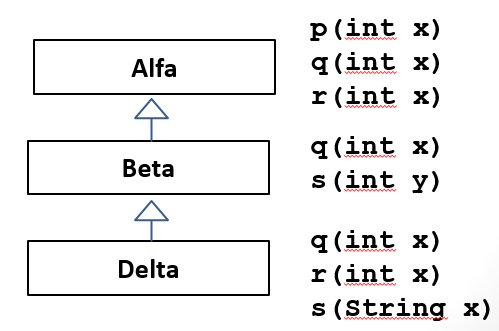 Alfa v1 = new Alfa(…);
Alfa v2 = new Beta(…);
Alfa v3 = new Delta(…);
v1.q(1);
Alfa
v2.q(1);
Beta
v3.q(1);
Delta
El tipo dinámico determina la ligadura entre el mensaje y el método.
Ligadura dinámica de código
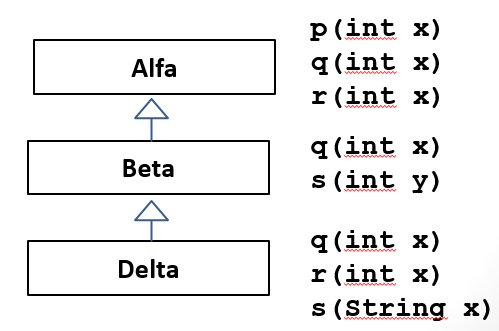 Alfa v1 = new Alfa(…);
Alfa v2 = new Beta(…);
Alfa v3 = new Delta(…);
v1.r(1);
Alfa
v2.r(1);
Alfa
v3.r(1);
Delta
El tipo dinámico determina la ligadura entre el mensaje y el método.
Chequeo de Tipos en Java
El polimorfismo es un mecanismo que favorece la reusabilidad pero debe restringirse para brindar robustez
En Java el polimorfismo y la ligadura dinámica quedan restringidos por el chequeo de tipos.
Los chequeos de tipos en compilación previenen errores de tipo en ejecución.
El chequeo de tipos establece restricciones sobre:
 las asignaciones polimórficas
 los mensajes que un objeto puede recibir
Chequeo de tipos en Java
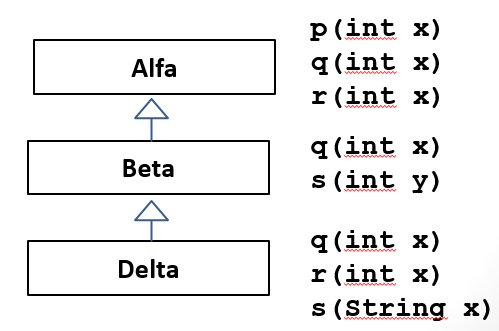 Alfa v1 = new Alfa(…);
Beta v2 = new Beta(…);
Delta v3 = new Delta(…);
Error
v2 = v1;
v3 = v1;
Error
Error
v3 = new Beta(…);
El tipo estático restringe las asignaciones polimórficas.
Chequeo de tipos en Java
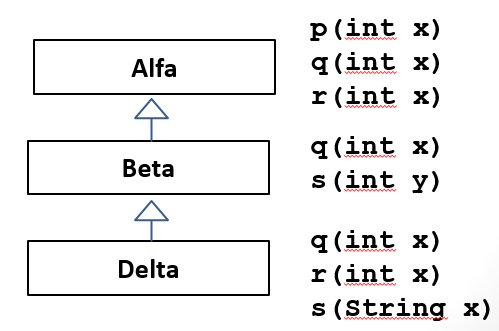 Alfa v1 = new Beta(…);
Beta v2 = new Delta(…);
Beta v3 = new Delta(…);
v1.s(1);
Error
v2.s(1);
v3.s(“abc”);
Error
El tipo estático determina los mensajes que el objeto puede recibir.